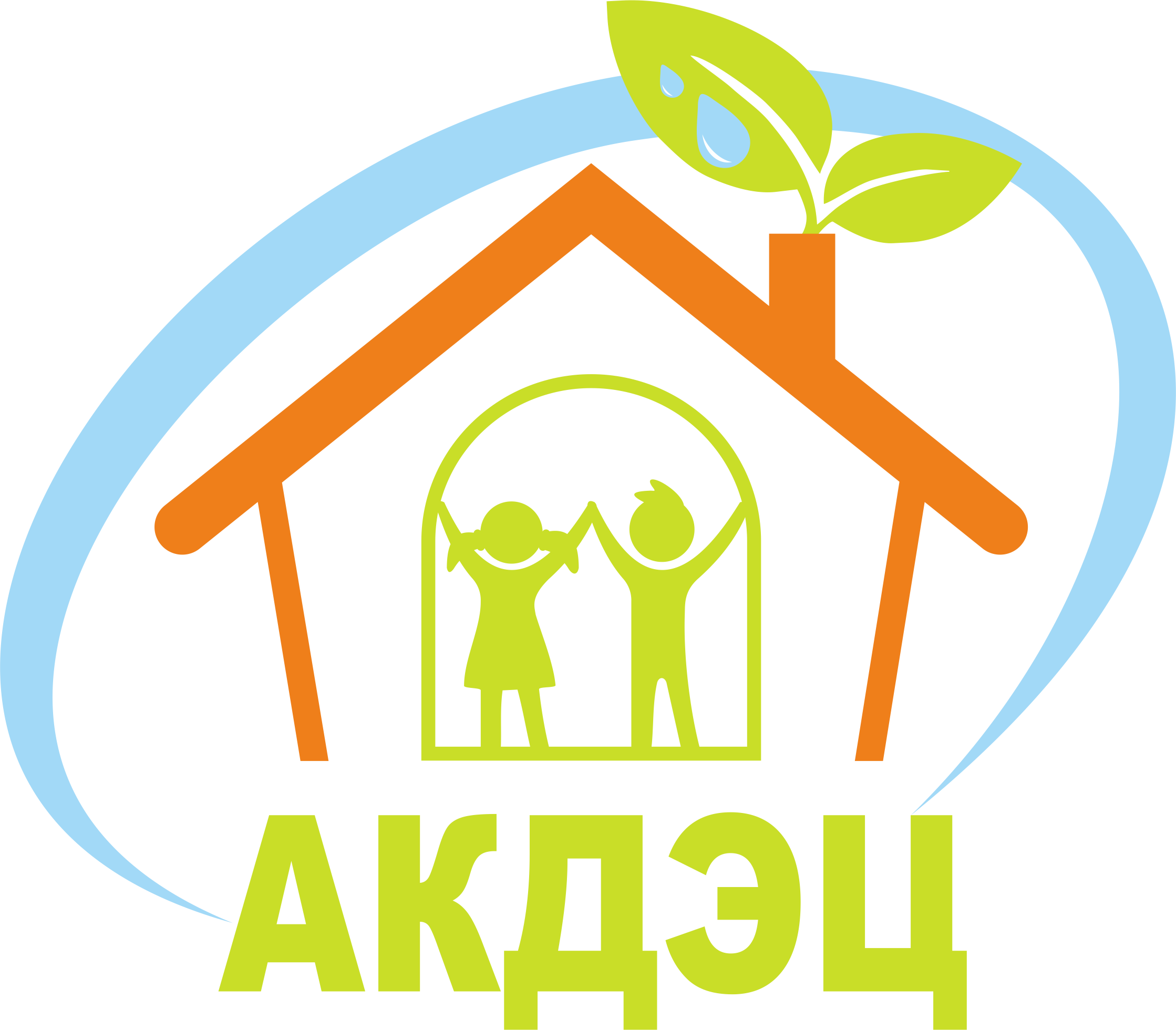 Проведение в Алтайском крае Всероссийской акции по сбору макулатуры «БумБатл»
Игорь Николаевич Марискин,
директор КГБУ ДО «Алтайский краевой детский экологический центр»
Всероссийская акция по сбору макулатуры«БумБатл»
Акция проводится с 10 октября по 15 ноября 2023 года при поддержке Министерства образования и науки и министерства природных ресурсов и экологии Алтайского края
К участию приглашаются образовательные организации (школы, детские сады, учреждения дополнительного образования)
Цель Акции – вовлечь молодое поколение России в культуру осознанного потребления, в том числе через раздельный сбор отходов.
Помимо сбора макулатуры, также запланировано проведение в школах и ВУЗах экоуроков и лекций по теме раздельного сбора отходов и переработки, экскурсии на заводы по переработке макулатуры,
а также в «зелёные» офисы компаний.
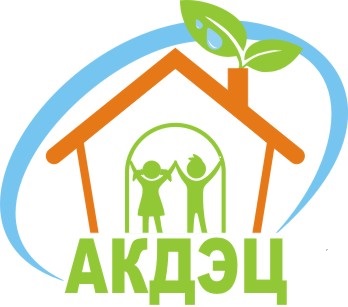 Алгоритм действий
2. Для образовательных организаций:
- зарегистрироваться на сайте Акции – бумбатл.рф
 (необходима регистрация в личном кабинете);
A
B
C
D
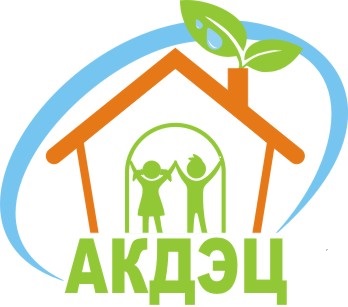 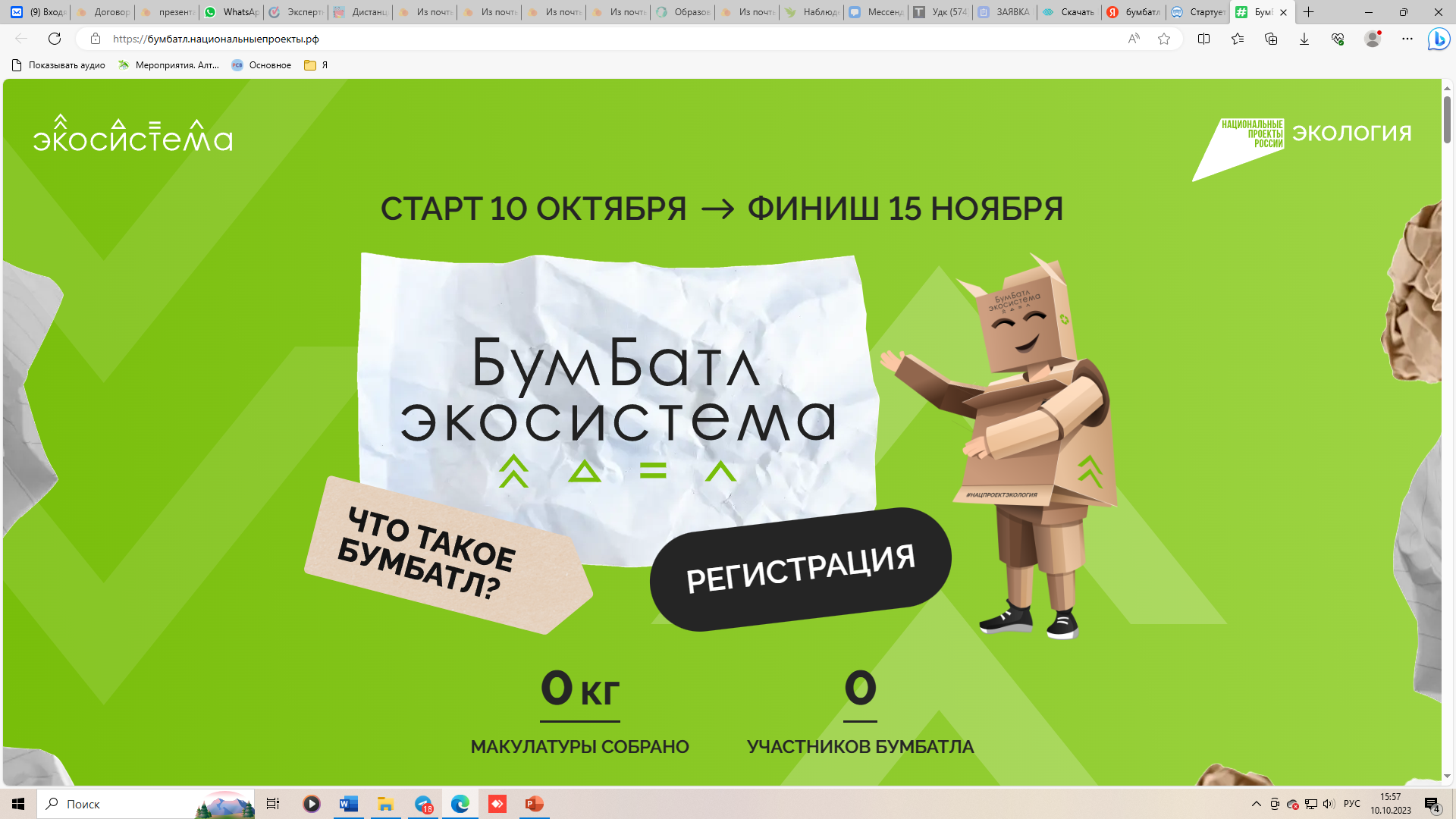 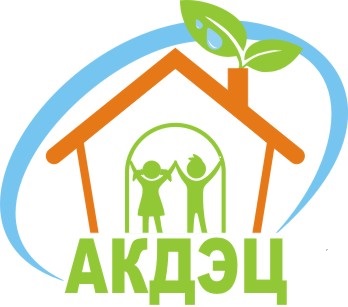 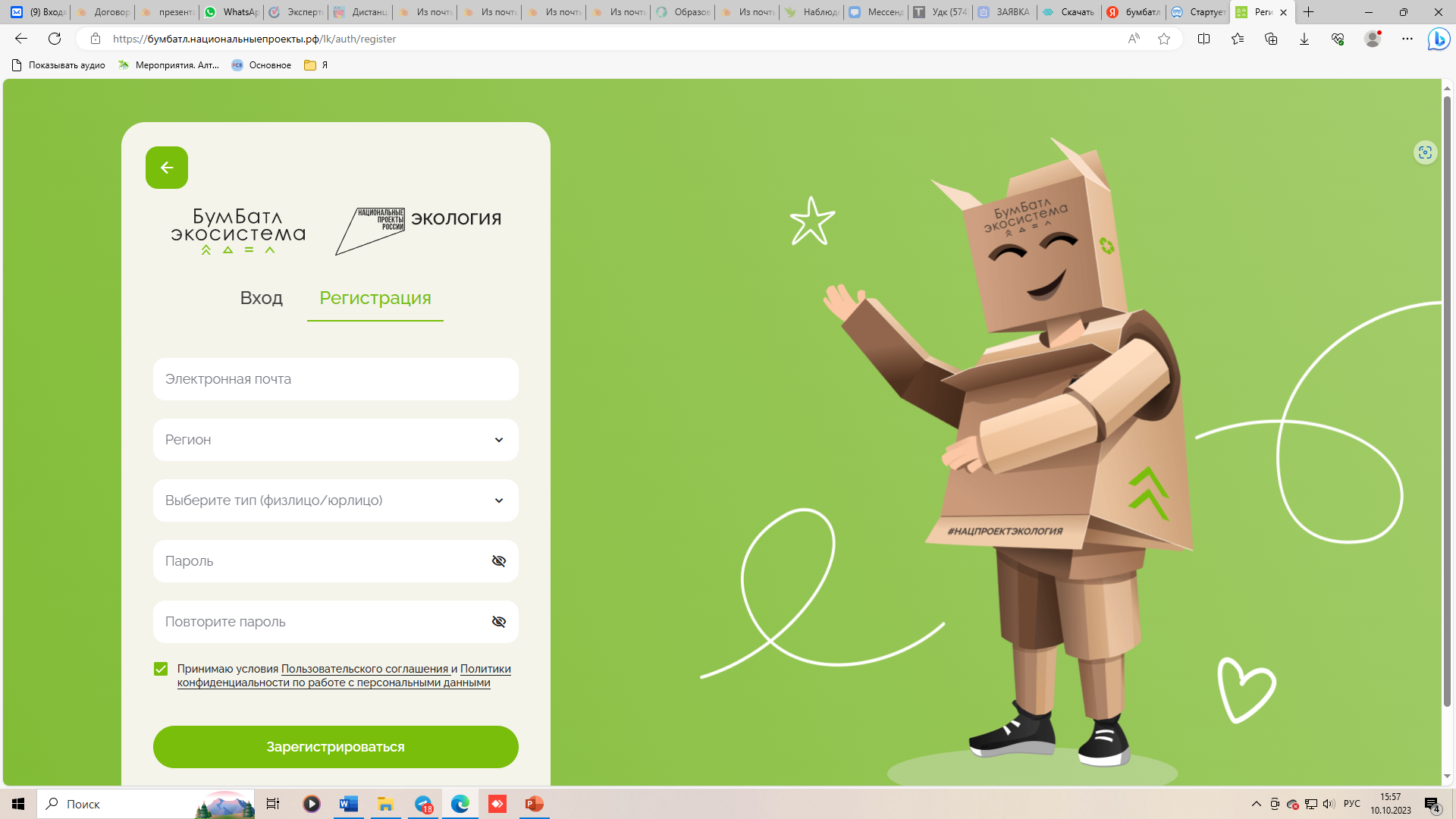 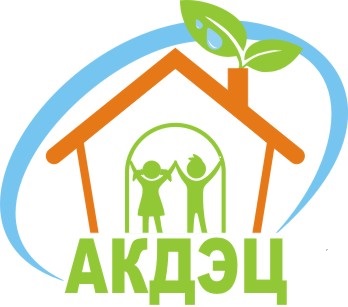 Алгоритм действий
2. Для образовательных организаций:
- зарегистрироваться на сайте Акции – бумбатл.рф
 (необходима регистрация в личном кабинете);

- не позднее 16 октября 2023 года направить имена ответственного (ФИО, должность, номер телефона) и адреса точки сбора макулатуры через электронную форму https://forms.yandex.ru/u/6523c04343f74fe05d77b4ca/
A
B
C
D
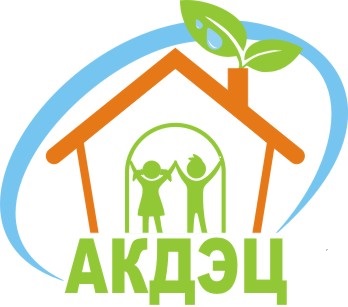 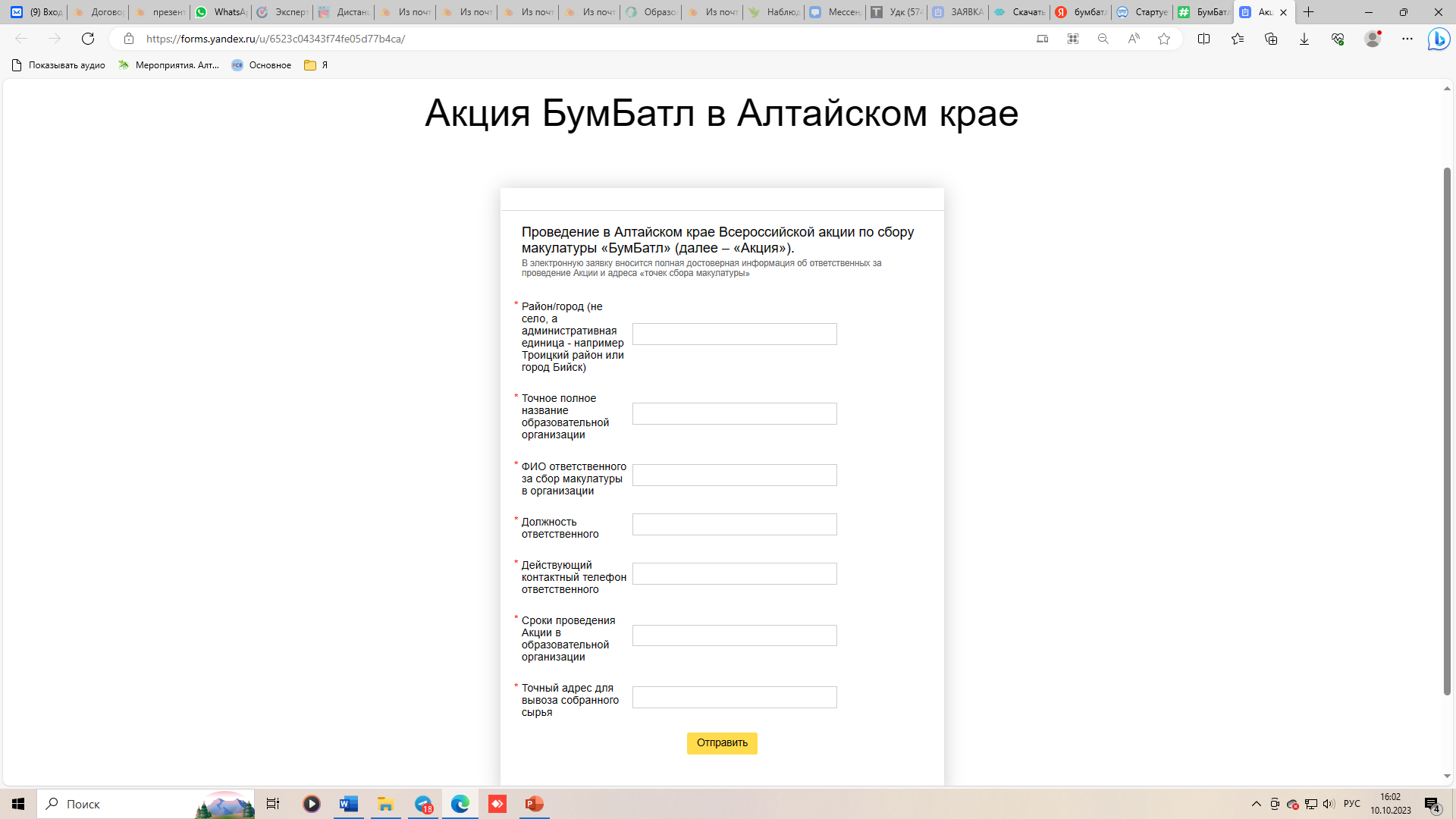 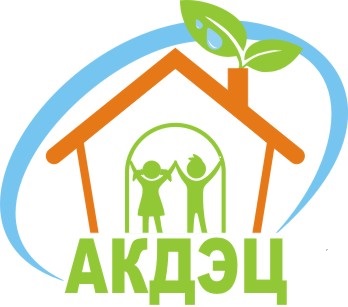 Алгоритм действий
2. Для образовательных организаций:
- зарегистрироваться на сайте Акции – бумбатл.рф
 (необходима регистрация в личном кабинете);

- не позднее 16 октября 2023 года направить имена ответственного (ФИО, должность, номер телефона) и адреса точки сбора макулатуры через электронную форму https://forms.yandex.ru/u/6523c04343f74fe05d77b4ca/

- рассмотреть возможность проведения в дни Акции экоуроков и лекций по теме раздельного сбора отходов и переработки, экскурсии на заводы по переработке макулатуры, а также в «зелёные» офисы компаний;

- провести Акцию по сбору макулатуры (рекомендации и опыт проведения 
АКДЭЦ прилагаются).
A
B
C
D
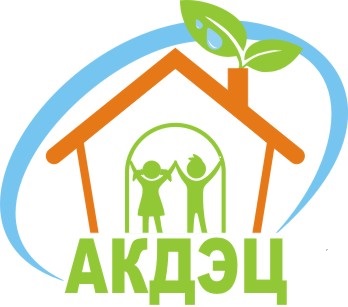 Методические рекомендации по проведению акции, типовые сценарии доступны по ссылке: https://disk.yandex.ru/d/tnbqWZkynTaZPw
Ответственный координатор для образовательных организаций – Аришина Ольга Владимировна, руководитель Экостанции Алтайского краевого детского экологического центра arishina_ov@mail.ru
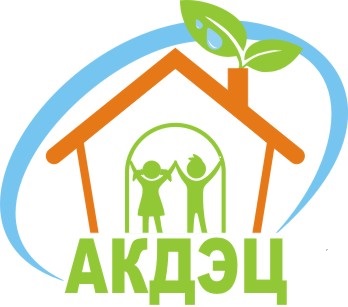